Being a Code Advocacy Leader
2024 Chapter Leadership Academy 
Gabe Maser
Senior Vice President, Government Relations

April 5, 2024
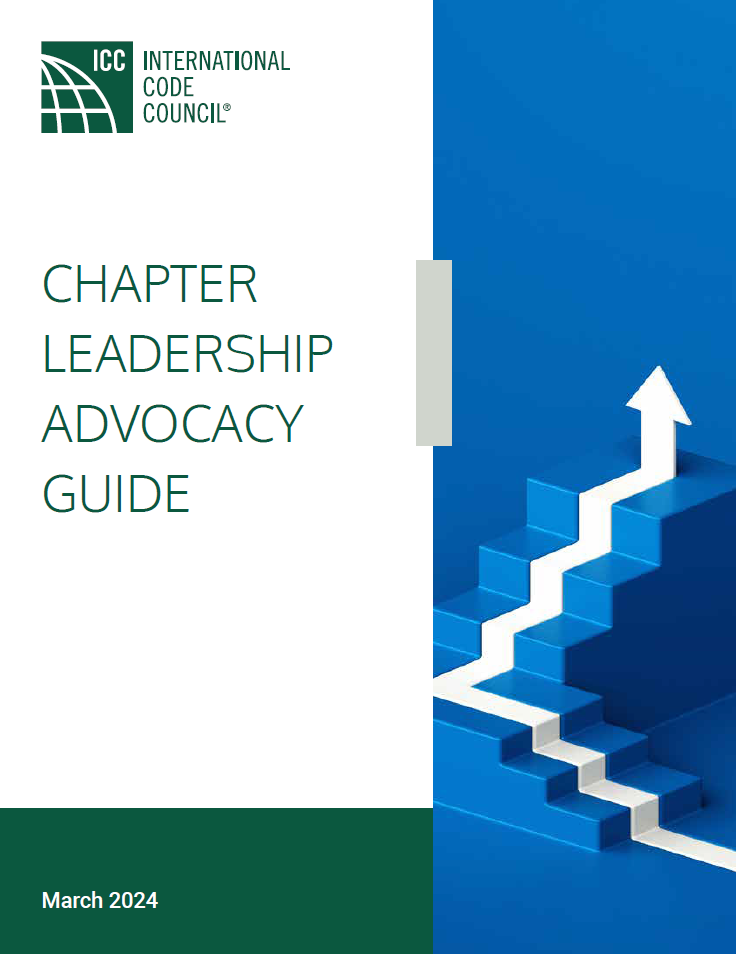 The Guide is a revamped primer/tool to assist leaders at all levels of experience 
Iterative document that will be updated based on your input 
Electronic/hard copies available
Why Should I Be a Code Advocacy Leader?
As a code professional, you are an integral part of your community because you affect the way the built environment is constructed, which protects lives and enables community growth

It’s critical that you and your colleagues keep tabs on policy development concerning code officials and create avenues to tell your stories to elected officials, other policymakers, and the general public so they appreciate your hard work/the importance of building safety, and write policy that furthers your efforts
So Where Do I Begin?Know Who Makes Decisions That Impact You and Your Community
Do you know who are your U.S. Senators?
Do you know who is your member of Congress?
Do you know who is your Governor?
Do you know who is your State Senator/Representative?
Do you know who is your Mayor/City Councilor/County Commissioner?
So Where Do I Begin?Be Aware, Get Engaged
Does your ICC chapter have a legislative/policy committee?
Who is involved in a chapter legislative committee? What works?

How do I start a legislative committee?
Find a few people interested in the legislative process 
Partner with another group with similar interests – for instance: architects, engineers, fire marshals, municipal leagues, etc. 
Determine areas of focus/priorities (funding, shot clocks, code rollbacks/delays, enforcement officer safety, recognition of your department’s value) 
What priorities have your chapters identified?
Legislative Entry Points
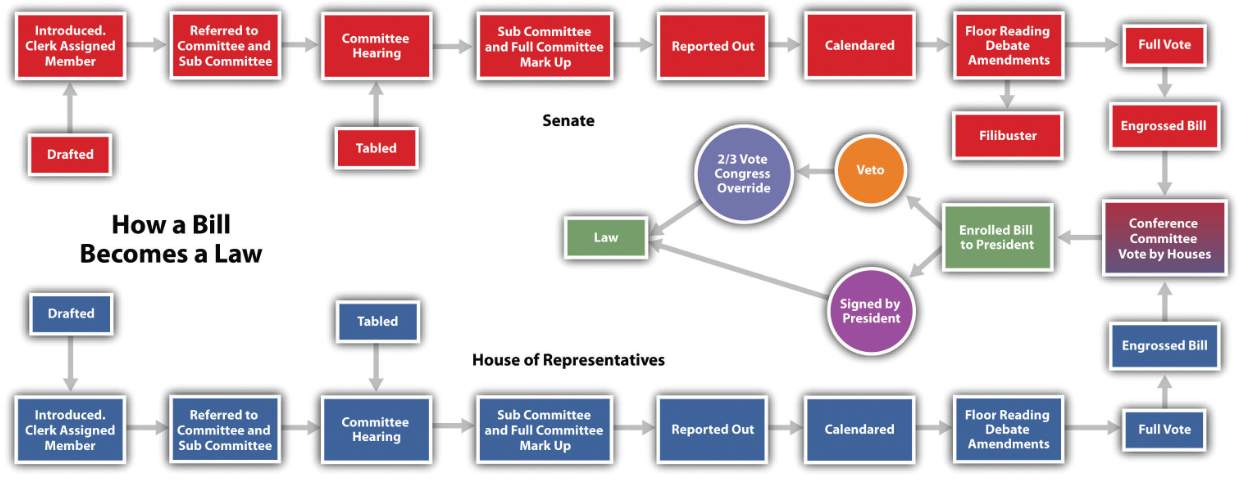 Regulatory Entry Points
Telling Your StoryIf People Don’t Know, They Can’t Care
GOAL: Talk positively about how your department is protecting and contributing to the community and, based on that foundation, support your policy goals

Why?
The people who show up are the ones that get results.
Public officials are people like you, so don’t be intimidated to tell your story. 
Don’t be shy! Telling your story is as easy as telling someone you had a good day at work because you saw a new, safe home being built down the street.
Communication Tools You Can UseWriting a Letter/Email
GOAL: Focused arguments written clearly, usually just a few paragraphs.

Answer the Who? Where? When? Why? and What?
Email is preferable because hard copy letters are often delayed
Communication Tools You Can UseVisiting a Policymaker
GOAL: Personal visits resonate with decision makers who now have a face and hometown story to put with an issue.

Who has participated in a chapter’s legislative/capitol event?
What worked? How did the day go? How did the meetings go?
Communication Tools You Can UseHosting an Event
GOAL: Create an opportunity for policymakers and the public to learn more about the importance of your work and modern codes.

Who has hosted an event?
What worked? How did the day go? What was the benefit of the event?
Building Safety Month provides a ready-made opportunity to build an event for area policymakers that highlights your department/chapter’s efforts
Communication Tools You Can UsePublic Relations
GOAL: Create an opportunity for policymakers and the public to learn more about the importance of your work and modern codes.

Who has implemented a public relations effort? 
What’s worked for you? What benefits did you see? 
Example PR: social media, press releases
ICC-GR Advocacy in Action
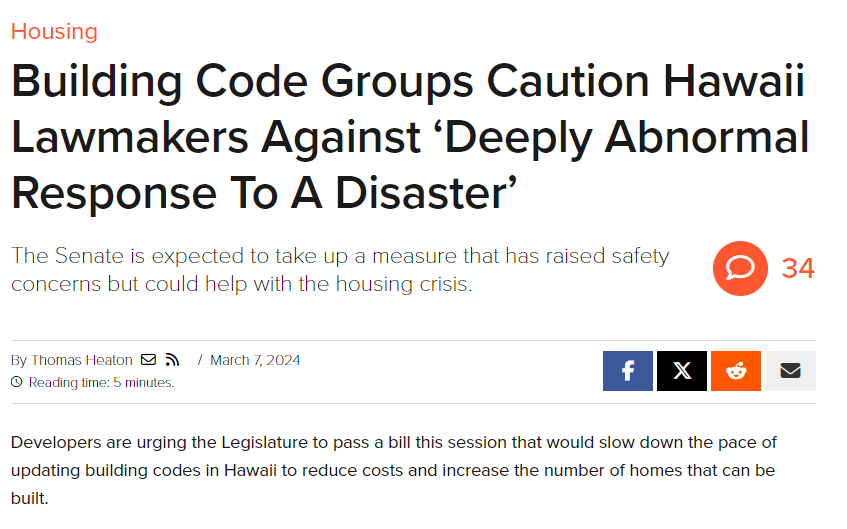 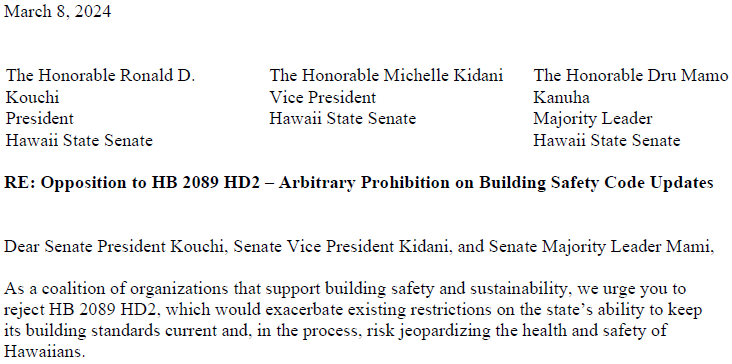 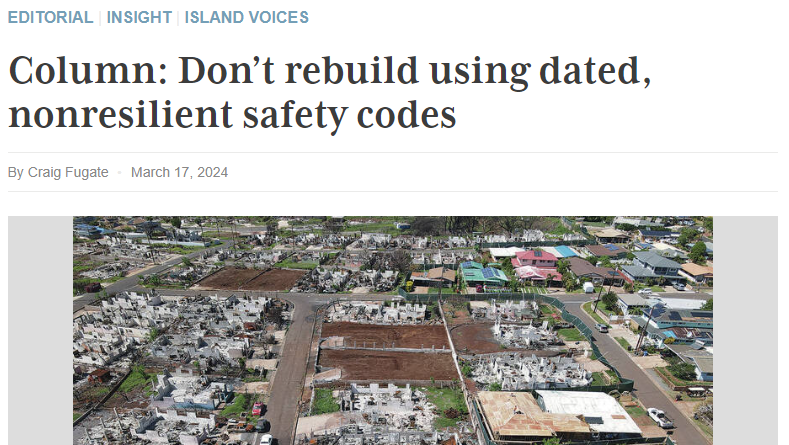 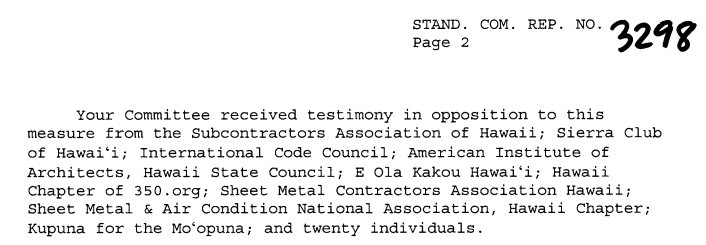 Put ICC’s Government Relations Team to Work for You!
With backgrounds in elected office, state and local administrations, media, political consulting, and grassroots organizing, the ICC Government Relations staff can assist, answer questions, and serve as a sounding board to support your chapter’s legislative and regulatory engagement.

Visit the Government Relations webpage at www.iccsafe.org/advocacy to find the contact information for your local liaison.
State and Local Areas of Responsibility
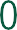 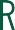 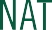 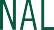 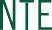 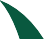 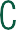 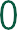 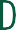 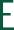 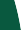 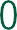 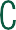 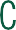 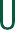 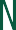 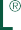 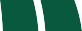 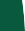 WASHINGTON
MAINE
NORTH DAKOTA
MONTANA
MINNESOTA
VT
NH	MASS.
OREGON
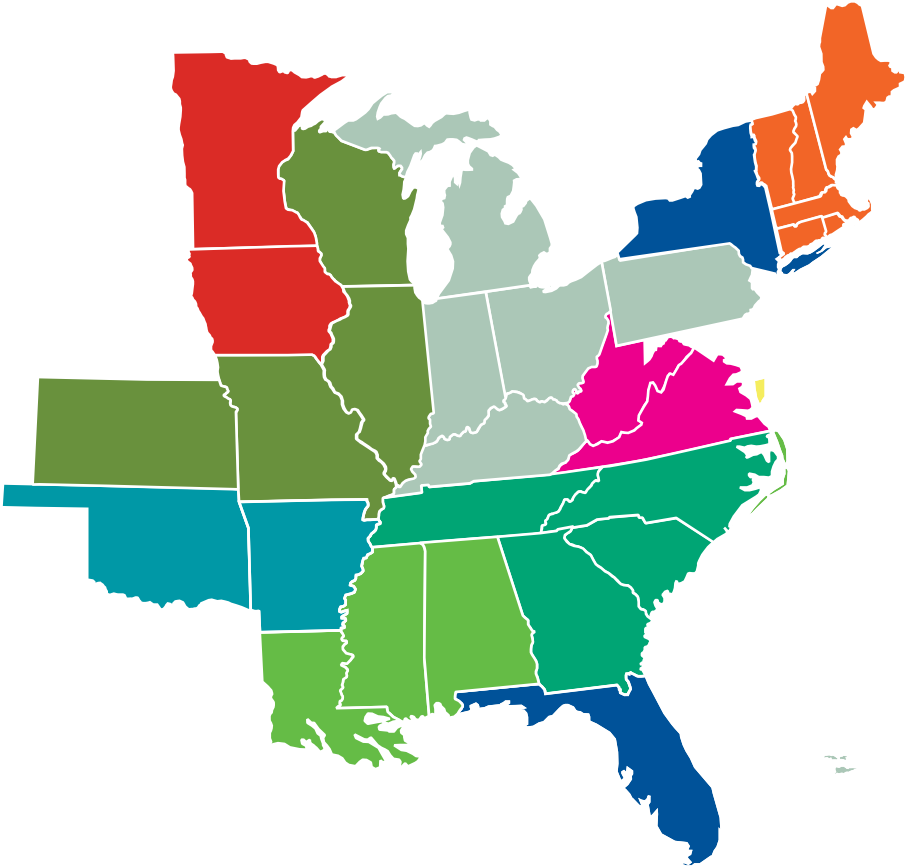 SOUTH DAKOTA
IDAHO
WISCONSIN
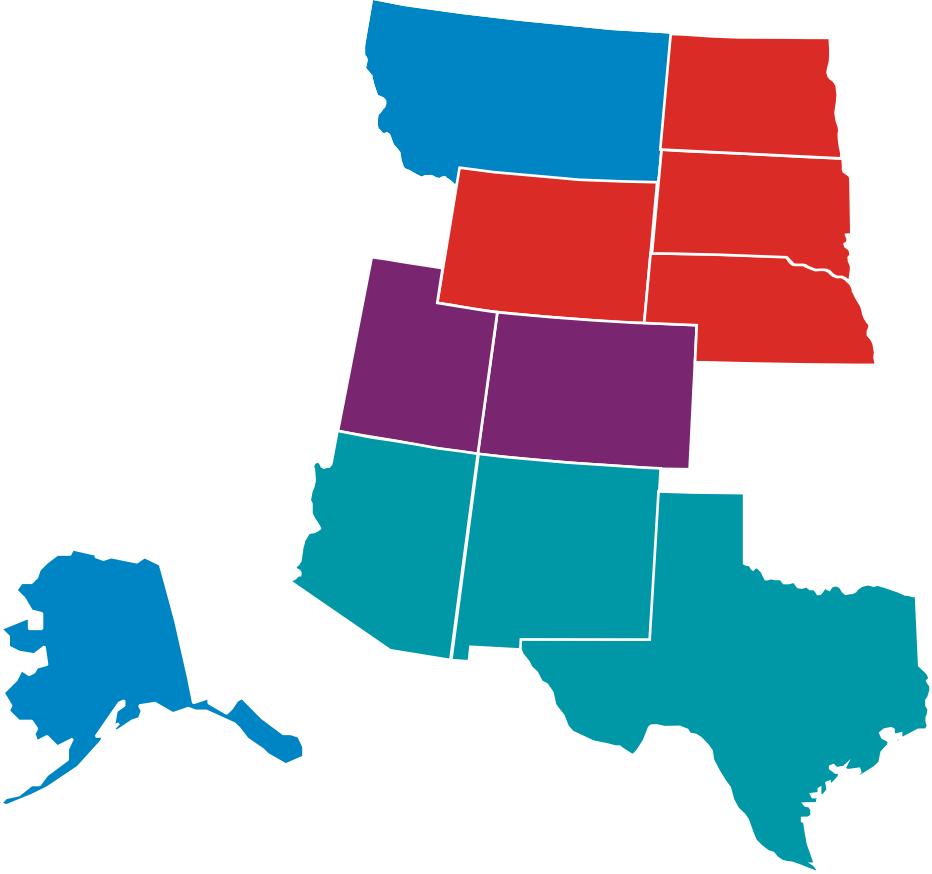 NEW YORK
MICHIGAN
R.I.
CONN.
WYOMING
GUAM AND NORTHERN MARIANA
ISLANDS
PENNSYLVANIA
IOWA
NEBRASKA
NEVADA
OHIO
DEL.
INDIANA
ILLINOIS
UTAH
W.VA
COLORADO
CALIFORNIA
KANSAS
VIRGINIA
MISSOURI
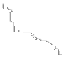 KENTUCKY
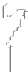 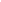 NORTH CAROLINA
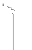 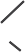 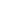 TENNESSEE
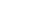 AMERICAN SAMOA
ARKANSAS
SOUTH
ARIZONA
OKLAHOMA
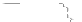 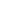 CAROLINA
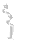 NEW MEXICO
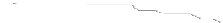 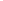 GEORGIA
MISS.  ALABAMA
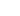 ALASKA
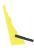 TEXAS
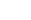 LOUISIANA
PUERTO RICO
FLORIDA
HAWAII
US VIRGIN ISLANDS

CAYMAN ISLANDS
Corey Roblee, OH Office Dorothy Mazzarella, FL Office Kraig Stevenson, WA Office Karyn Beebe, S. CA Office
Bill Nash, RI Office
Tim Schmitz, IL Office
Rick Hauffe, SD Office Alyssa Misiewicz, DC Office Mark Roberts, LA Office Rick Bluntzer, TX Office
Stephen Jones, SC Office Lisa Berger, DC Office Lesley Garland, N. CA Office
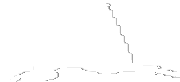 23-22908
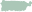 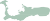